Formation des formateur(trice)s au maintien de la paix des Nations Unies
Module
2
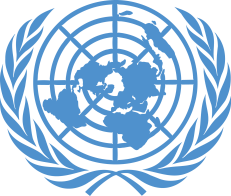 Conception de cours et théories d’apprentissage
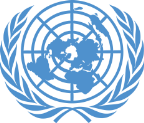 Intérêt 

Des objectifs d’apprentissage bien formulés permettent aux animateur(trice)s de commencer avec un objectif final en tête 
Pour concevoir un cours, il est primordial de comprendre comment les gens apprennent
Formation des formateur(trice)s aux missions de maintien de la paix
1
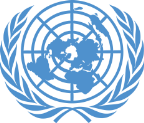 Objectifs d’apprentissage du module 2
Les apprenant(e)s seront capables de : 
Concevoir des formations en y intégrant les résultats des évaluations des besoins de formation et des analyses du public 
Rédiger des objectifs d’apprentissage « SMART » à plusieurs niveaux de complexité 
Énumérer les caractéristiques principales des grandes théories de l’apprentissage (comportementalisme, sociocognitivisme, constructivisme) et intégrer ces théories dans la conception de cours
2
Formation des formateur(trice)s aux missions de maintien de la paix
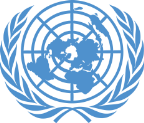 Aperçu du cours 

Objectifs d’apprentissage « SMART » 
Rédiger des objectifs d’apprentissage à plusieurs niveaux de complexité 
Théories de l’apprentissage et de l’enseignement
Formation des formateur(trice)s aux missions de maintien de la paix
3
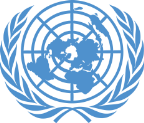 I. Rédiger des objectifs d’apprentissage « SMART »
La rédaction d’objectifs d’apprentissage clairs permet de concevoir une formation en fonction d’un objectif final précis.
Formation des formateur(trice)s aux missions de maintien de la paix
4
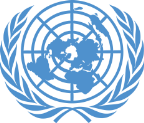 Activité d’apprentissage 2.1
Dans quelle mesure les objectifs d’apprentissage sont-ils « SMART » ?
Consignes : 
Parcourez les objectifs d’apprentissage sur la feuille 
Dans quelle mesure chaque objectif est-il « SMART » ? 
Si certains objectifs d’apprentissage ne répondent pas aux critères, remaniez-les pour les rendre plus « SMART » 

Temps imparti : 15 minutes
5
Formation des formateur(trice)s aux missions de maintien de la paix
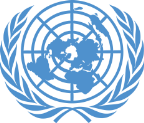 II. Rédiger des objectifs d’apprentissage à plusieurs niveaux de complexité
Les objectifs d’apprentissage peuvent être rédigés avec plusieurs niveaux de complexité. 

Ils varieront également selon que la formation vise à améliorer les : 
Compétences 
Connaissances 
Attitudes
6
Formation des formateur(trice)s aux missions de maintien de la paix
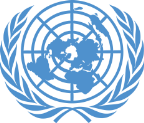 Taxonomie de Bloom (axée sur les connaissances)
Capacité à créer des produits nouveaux ou originaux
Synthèse
Capacité à juger de la valeur d’une idée
Capacité à décomposer des situations complexes en composantes et à comprendre comment les parties sont liées et s’influencent mutuellement
Évaluation
Analyse
Capacité à appliquer les connaissances pour résoudre un problème
Application
Capacité à reformuler, à interpréter et à reconnaître
Compréhension
Capacité de mémorisation
Connaissances
Formation des formateur(trice)s aux missions de maintien de la paix
7
Taxonomie du domaine psychomoteur (axée sur les compétences)
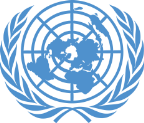 Parvenir à une performance de haut niveau jusqu’à ce qu’elle devienne naturelle
Coordonner et adapter une série d’actions pour obtenir une harmonie et une cohérence interne
Naturalisation
Affiner, perfectionner, exécuter une tâche avec un haut degré de précision
Articulation
Précision
Effectuer certaines actions de mémoire ou en suivant des consignes
Manipulation
Observer et reproduire le comportement d’autrui
Imitation
Formation des formateur(trice)s aux missions de maintien de la paix
8
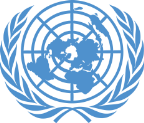 Domaine affectif (axé sur les attitudes)
L’apprenant(e) internalise le système de valeurs et contrôle son comportement
L’apprenant(e) hiérarchise les valeurs
Naturalisation
L’apprenant(e) accorde de la valeur à un comportement, une idée, une personne ou une situation
Articulation
Précision
L’apprenant(e) répond aux questions et participe activement
Manipulation
L’apprenant(e) est disposé(e) à prêter attention et à écouter avec respect
Imitation
Formation des formateur(trice)s aux missions de maintien de la paix
9
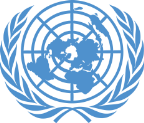 Rédiger des objectifs d’apprentissage « SMART »
Le niveau de complexité visé influencera la formulation des objectifs d’apprentissage. 

Exemple : 
Formation élémentaire : 
Identifier, rappeler, énumérer 
Formation avancée : 
Prédire, concevoir, formuler
10
Formation des formateur(trice)s aux missions de maintien de la paix
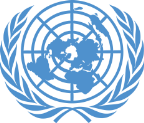 Activité d’apprentissage 2.2
Rédiger des objectifs d’apprentissage
Consignes : 
Passez en revue les objectifs d’apprentissage du cours que vous dispenserez à la fin de la semaine 
Exercez-vous en réécrivant chacun de ces objectifs à différents niveaux de complexité 
Rédigez les objectifs de manière à répondre aux besoins du public cible donné dans le module 1 
Temps imparti : 30 minutes 
Travail individuel : 20 minutes 
Examen par des pairs : 10 minutes
11
Formation des formateur(trice)s aux missions de maintien de la paix
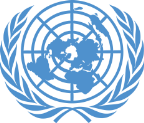 III. Théories de l’apprentissage et de l’enseignement
Comportementalisme 
Sociocognitivisme 
Constructivisme
12
Formation des formateur(trice)s aux missions de maintien de la paix
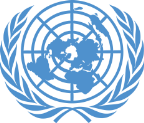 Activité d’apprentissage 2.3a
Structures conjointes et intégrées dans les opérations de paix des Nations Unies
Consignes : 
Écoutez le bref exposé 
Remplissez l’exercice à trous 

Temps imparti : 20 minutes
13
Formation des formateur(trice)s aux missions de maintien de la paix
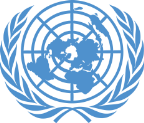 Structures conjointes et intégrées dans les opérations de paix des Nations Unies (Activité 2.3a)
Les structures conjointes et les structures intégrées veillent à la coordination et à la bonne utilisation des ressources. 
Pour les travaux d’appui, toutes les missions disposent des structures suivantes : 
Services d’appui intégrés : contrôlent toutes les ressources logistiques d’une mission 
Centre d’appui à la mission : point de coordination unique pour tous les aspects d’appui logistique
14
Formation des formateur(trice)s aux missions de maintien de la paix
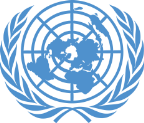 Structures conjointes et intégrées dans les opérations de paix des Nations Unies (Activité 2.3a)
Pour aider à l’exécution du mandat, toutes les missions disposent des structures suivantes : 
Centre d’opérations conjoint : centralise et consolide toutes les informations de la mission transmises par les composantes de la mission et l’équipe de pays 
Cellule d’analyse conjointe de la mission : analyse les menaces, les risques et les séries d’incidents pour aider la direction de la mission à prendre des décisions éclairées à moyen et long terme 
Ces deux structures partagent les mêmes locaux, dans la mesure du possible.
Formation des formateur(trice)s aux missions de maintien de la paix
15
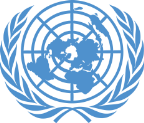 Structures conjointes et intégrées dans les opérations de paix des Nations Unies (Activité 2.3a)
Le Centre intégré de formation du personnel des missions est chargé de former : 
Le personnel de maintien de la paix des missions (civil, policier et militaire) 
L’équipe de pays, le cas échéant
16
Formation des formateur(trice)s aux missions de maintien de la paix
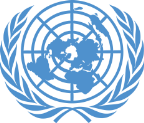 Activité d’apprentissage 2.3b
Techniques d’entretien pour les observateur(trice)s militaires
Consignes : 
Écoutez le bref exposé sur les techniques d’entretien 
Regardez la démonstration 
Exercez-vous en petits groupes 

Temps imparti : 25 minutes 
Exposé et démonstration : 10 minutes 
Exercice en petit groupe : 15 minutes
Formation des formateur(trice)s aux missions de maintien de la paix
17
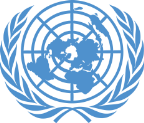 Techniques d’entretien pour les observateur(trice)s militaires (Activité 2.3b)
Lors de la conduite d’entretiens, gardez à l’esprit les choses à faire et ne pas faire : 
À faire : 
Faire preuve de respect envers la personne interrogée 
Parler lentement 
Faire parler la personne interrogée 
Obtenir les faits 
Vérifier que vous avez bien compris
18
Formation des formateur(trice)s aux missions de maintien de la paix
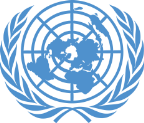 Techniques d’entretien pour les observateur(trice)s militaires (Activité 2.3b)
À faire (suite) : 
Poser une question à la fois 
Poser des questions simples 
Répéter les réponses 
Enregistrer toutes les données 
Résumer les informations à la fin de l’entretien
19
Formation des formateur(trice)s aux missions de maintien de la paix
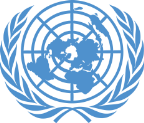 Techniques d’entretien pour les observateur(trice)s militaires (Activité 2.3b)
À ne pas faire : 
S’asseoir au bord de la chaise 
Remuer 
Perdre du temps 
Presser la personne interrogée 
Poser des questions suggestives
20
Formation des formateur(trice)s aux missions de maintien de la paix
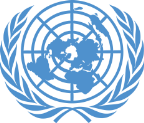 Techniques d’entretien pour les observateur(trice)s militaires (Activité 2.3b)
À ne pas faire (suite) : 
Utiliser le mot « Je » 
Être condescendant(e) 
Se montrer hostile 
Poser des pièges 
Faire des promesses
Formation des formateur(trice)s aux missions de maintien de la paix
21
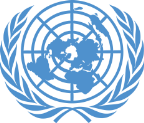 Activité d’apprentissage 2.3c
Police de proximité
Consignes : 
En sous-groupes, lisez l’étude de cas et réagissez aux questions posées 
Échangez avec l’ensemble du groupe 

Temps imparti : 25 minutes 
Travail en sous-groupe : 15 minutes 
Mise en commun : 10 minutes
22
Formation des formateur(trice)s aux missions de maintien de la paix
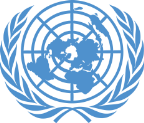 Compte rendu des activités
Réfléchissez aux activités précédentes : 
Quelles ont été les approches adoptées pour chaque activité ? 
Quels étaient les avantages et les inconvénients de ces approches ? 
Certains sujets se prêtent-ils mieux à une approche qu’à une autre ?
23
Formation des formateur(trice)s aux missions de maintien de la paix
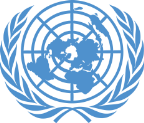 Comportementalisme
Approche de l’apprentissage basée sur la réponse à un stimulus 
L’apprentissage se fait au moyen de processus de conditionnement et de renforcement 
Système de récompenses et de punitions 
Souvent critiqué
24
Formation des formateur(trice)s aux missions de maintien de la paix
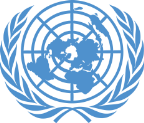 Sociocognitivisme
Les individus apprennent, en partie, en observant des comportements souhaitables et indésirables 
Les apprenant(e)s comparent leur propre comportement au comportement souhaité 
Les apprenant(e)s réagissent aux récompenses (félicitations) et punitions (critiques)
25
Formation des formateur(trice)s aux missions de maintien de la paix
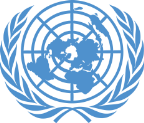 Constructivisme
Les individus apprennent en construisant leurs propres connaissances sur la base d’expériences antérieures 
Le constructivisme est axé sur l’élève (moins sur les instructions directes) 
Cette approche ne fait pas appel aux motivations extrinsèques (punitions et récompenses)
26
Formation des formateur(trice)s aux missions de maintien de la paix
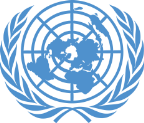 Principes de l’apprentissage des adultes (rappel)
Les adultes : 
Sont autonomes 
Ont accumulé une expérience et des connaissances concrètes 
Visent des objectifs 
Cherchent de l’intérêt à ce qu’ils font
Sont pragmatiques
27
Formation des formateur(trice)s aux missions de maintien de la paix
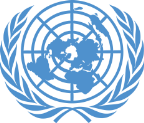 Résumé 
Les objectifs d’apprentissage devraient être SMART : spécifiques, mesurables, réalisables, pertinents et limités dans le temps 
Il est primordial d’être clair sur le niveau de complexité visé 
Comportementalisme, sociocognitivisme et constructivisme
Formation des formateur(trice)s aux missions de maintien de la paix